市販の漢方で闘う
風邪・インフル・コロナ
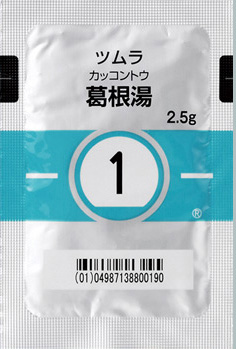 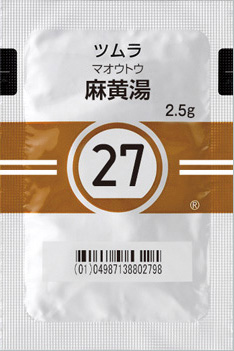 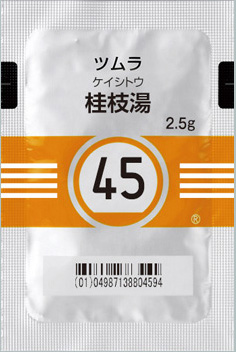 あなたに合う漢方はどれ？
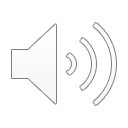 とりあえず葛根湯
風邪を引いたらとりあえず「葛根湯」
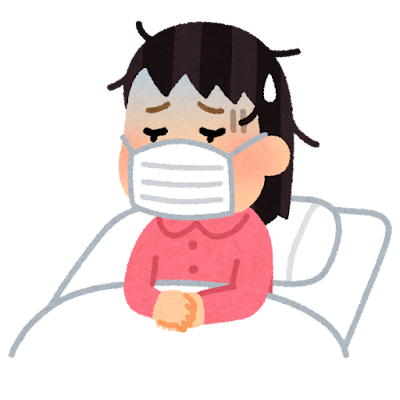 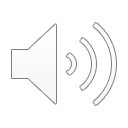 とりあえず葛根湯
風邪を引いたらとりあえず「葛根湯」
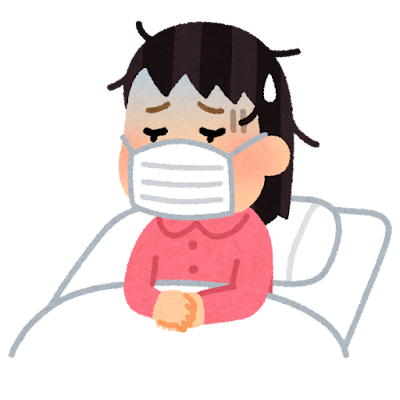 あなたに合った漢方がわかります!!
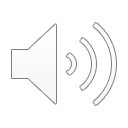 高評価とチャンネル登録をお願いします
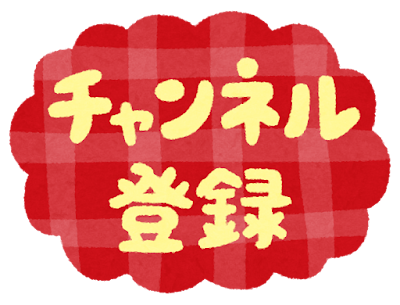 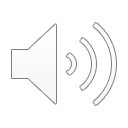 市販の漢方で闘う
風邪・インフル・コロナ
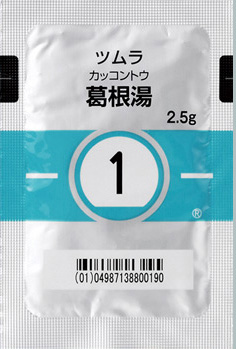 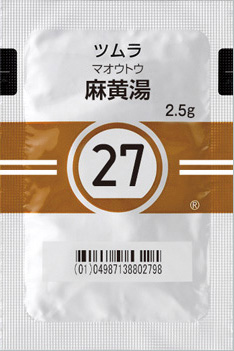 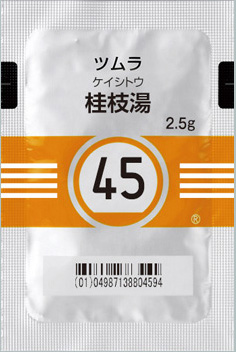 あなたに合う漢方はどれ？
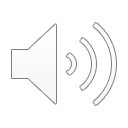 この動画でわかること
なぜ「風邪」に漢方なのか
体質に合った風邪の漢方選び方
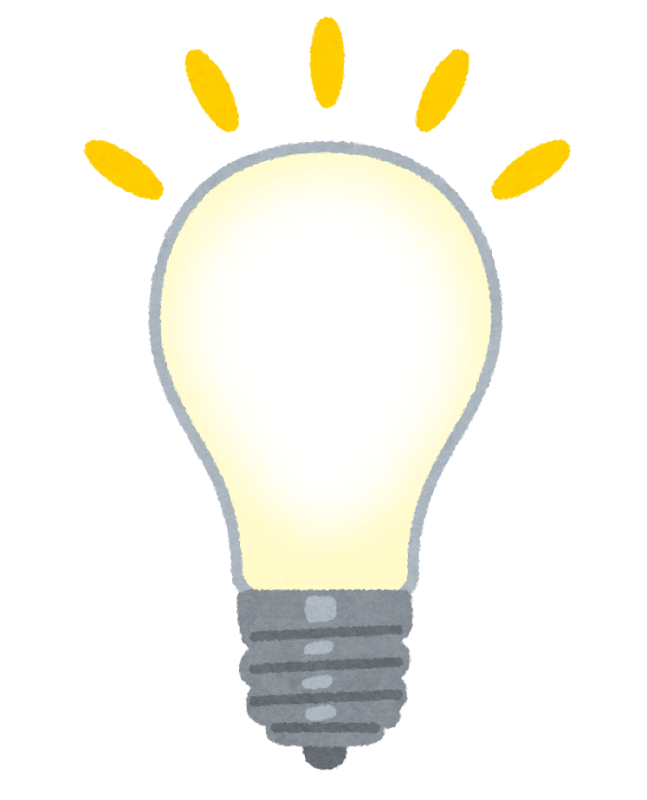 漢方薬の効果的な飲む3つのこと
各薬の特徴と注意すべき副作用
市販薬と病院薬の違い
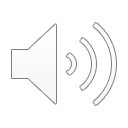 この動画でわかること
なぜ「風邪」に漢方なのか
体質に合った風邪の漢方選び方
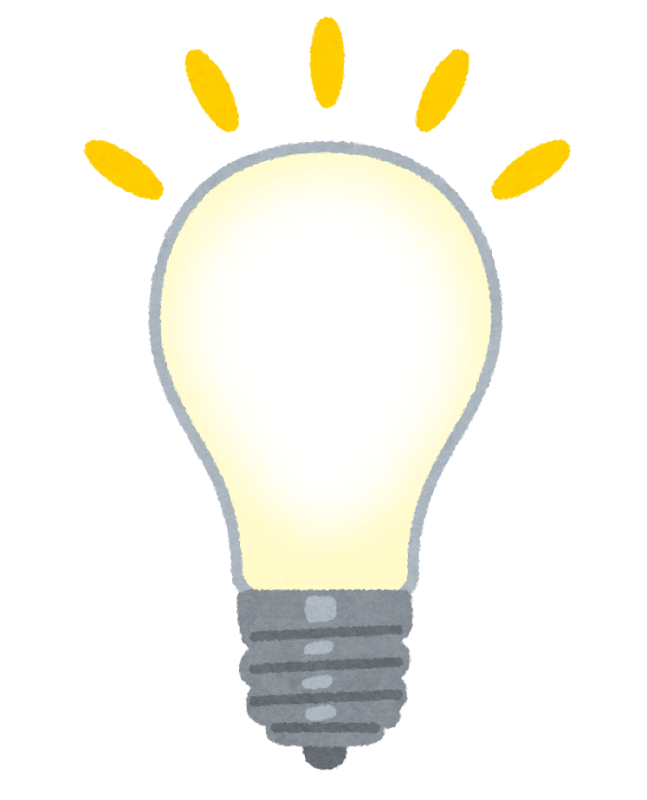 漢方薬の効果的な飲む3つのこと
各薬の特徴と注意すべき副作用
市販薬と病院薬の違い
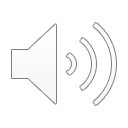 「かぜ」と漢方の歴史は長い
傷寒論
3世紀初めに誕生
風邪のステージを6つに分け病態と治療を記す
西洋医学
東洋医学
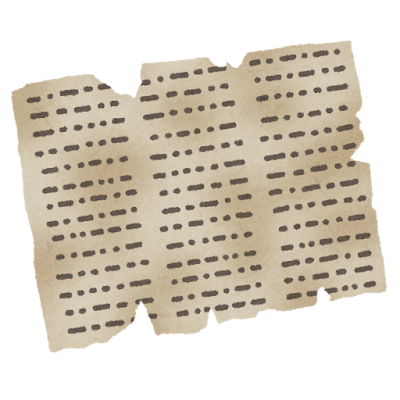 熱→免疫反応
熱→解熱剤
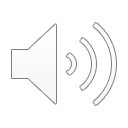 「かぜ」と漢方の歴史は長い
傷寒論
3世紀初めに誕生
風邪のステージを6つに分け病態と治療を記す
西洋医学
東洋医学
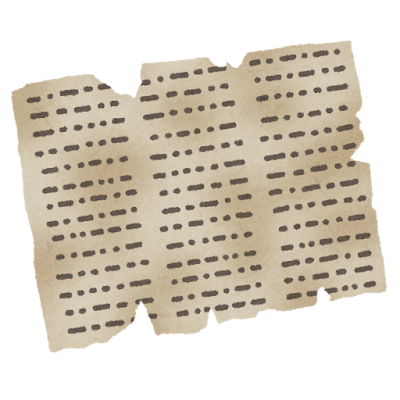 熱→免疫反応
漢方薬で⇧
熱→解熱剤
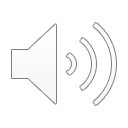 効くまで時間がかかる？
早く効かないと意味がないのに…
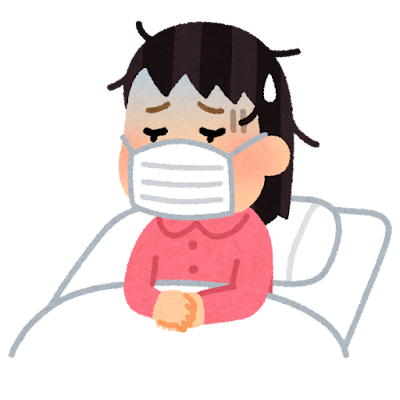 こんなに辛いのに早く良くして…
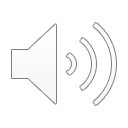 漢方薬にも即効性がある
生薬
漢方薬を構成する個々の薬剤
葛根湯
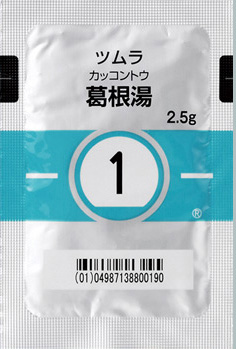 葛根、大棗、麻黄、甘草、桂皮、芍薬、生姜
7つの生薬
生薬が少ないほど切れ味が増す
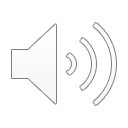 この動画でわかること
なぜ「風邪」に漢方なのか
体質に合った風邪の漢方選び方
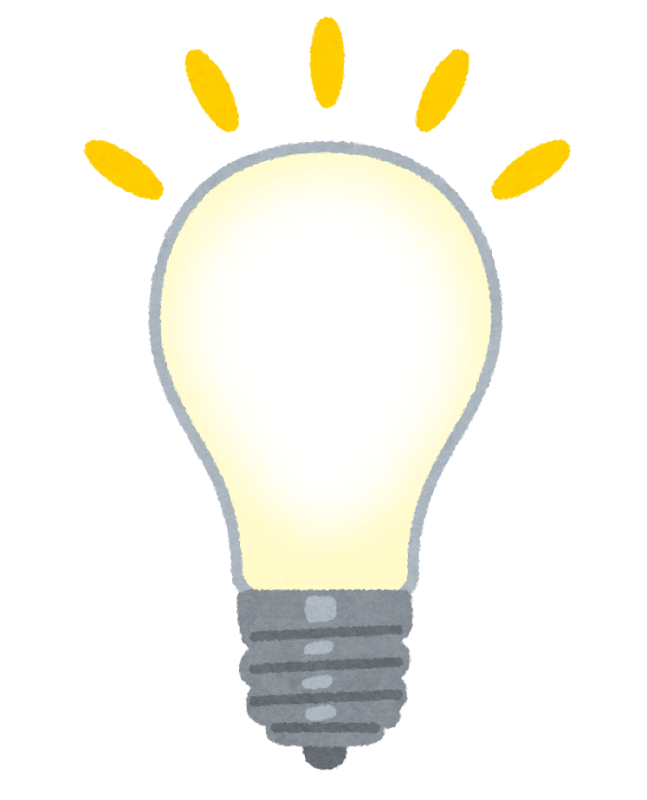 漢方薬の効果的な飲む3つのこと
各薬の特徴と注意すべき副作用
市販薬と病院薬の違い
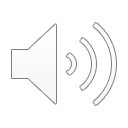 風邪を引いてからの期間
太陽病期
陽明病
少陽病
厥陰病
少陰病
太陰病
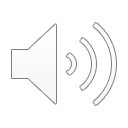 風邪を引いてからの期間
太陽病期
陽明病
少陽病
厥陰病
少陰病
太陰病
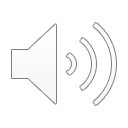 「風邪の初期」使える漢方は3つ
風邪のひきはじめ
風邪の後半
マオウトウ
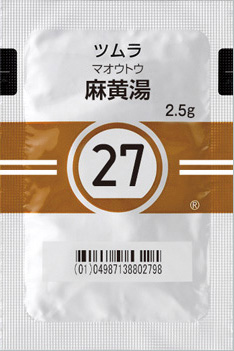 こっちもいろいろ
麻黄湯
麻杏甘石湯・柴胡桂枝湯
補中益気湯・香蘇散…
カッコントウ
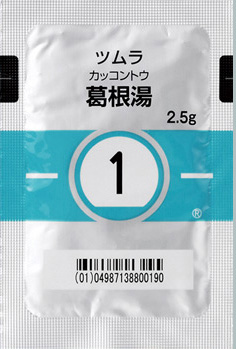 葛根湯
ケイシトウ
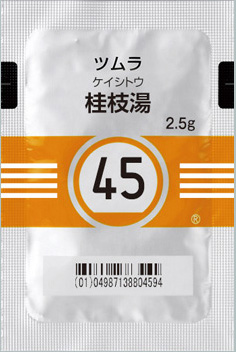 桂枝湯
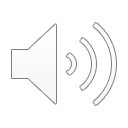 体力で分ける
葛根湯
麻黄湯
桂枝湯
自信なし
自信あり
体力
負け気味
闘う
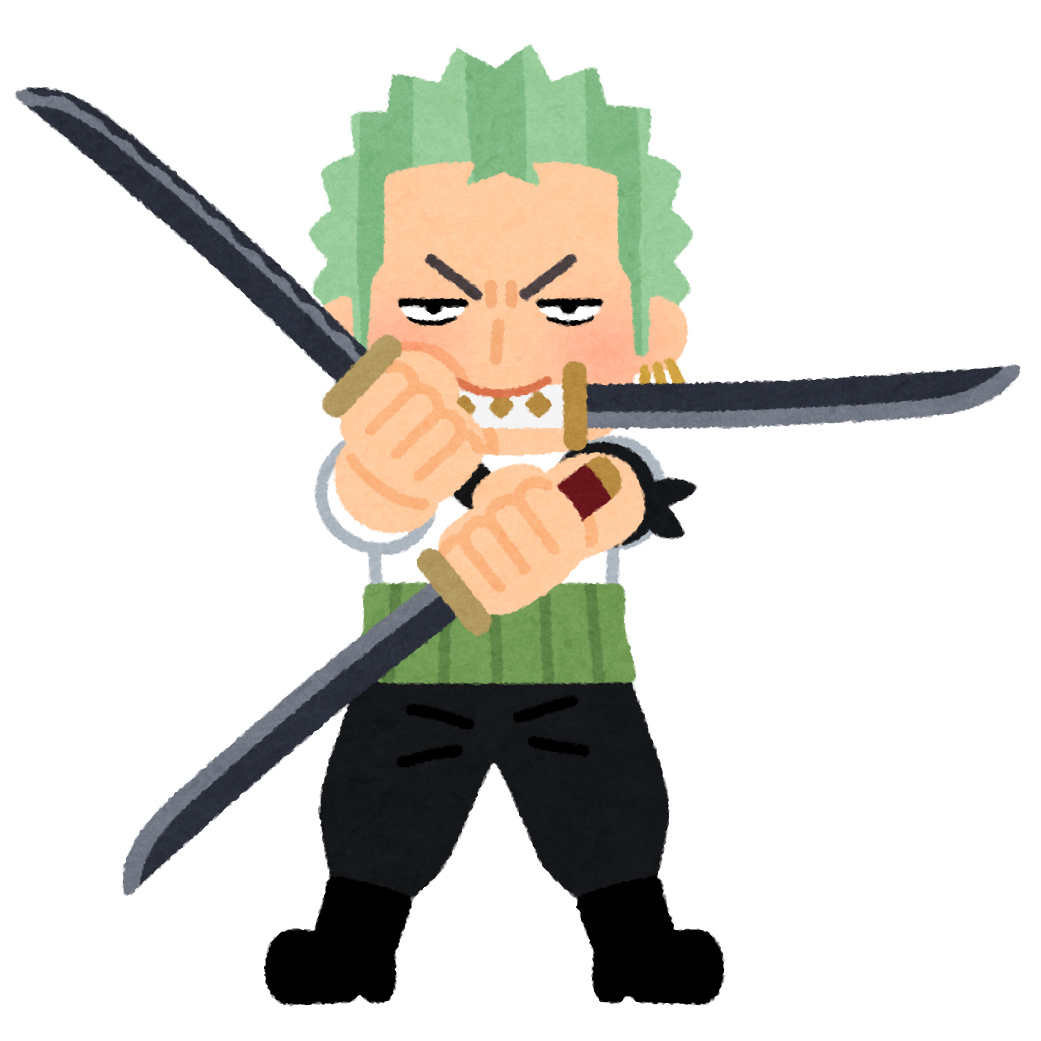 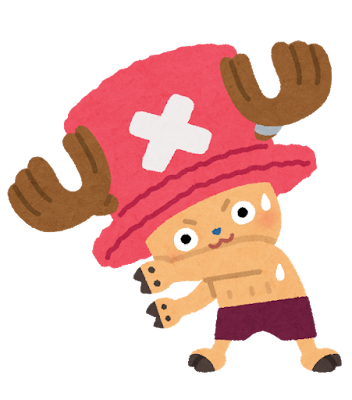 寒くて震える
高熱
発汗なし
寒気
微熱
発汗あり
熱
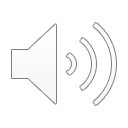 ポイントは筋肉痛
葛根湯
麻黄湯
桂枝湯
自信なし
自信あり
体力
負け気味
闘う
全身痛
肩・首周り
寒くて震える
高熱
発汗なし
寒気
微熱
発汗あり
熱
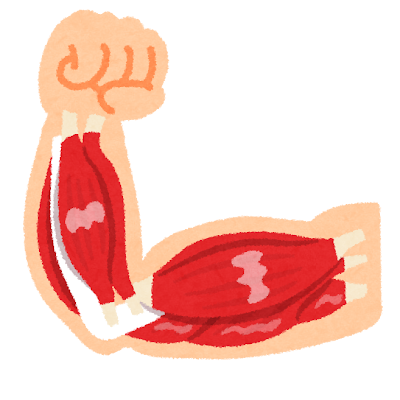 筋肉痛
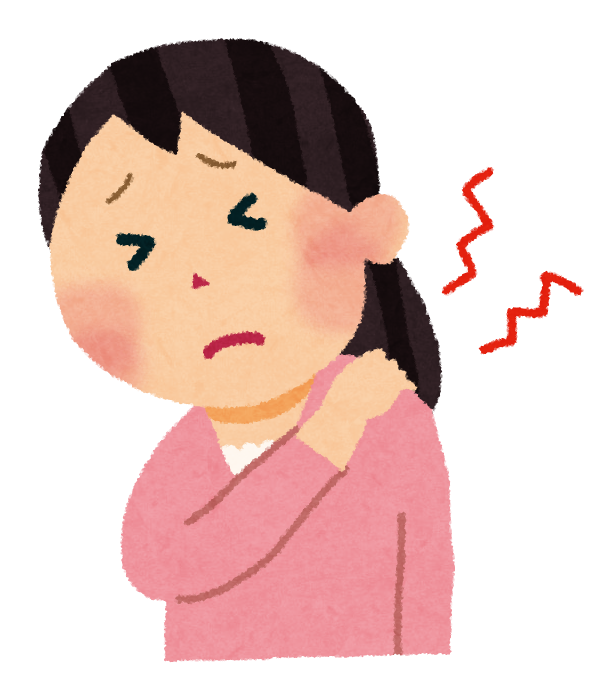 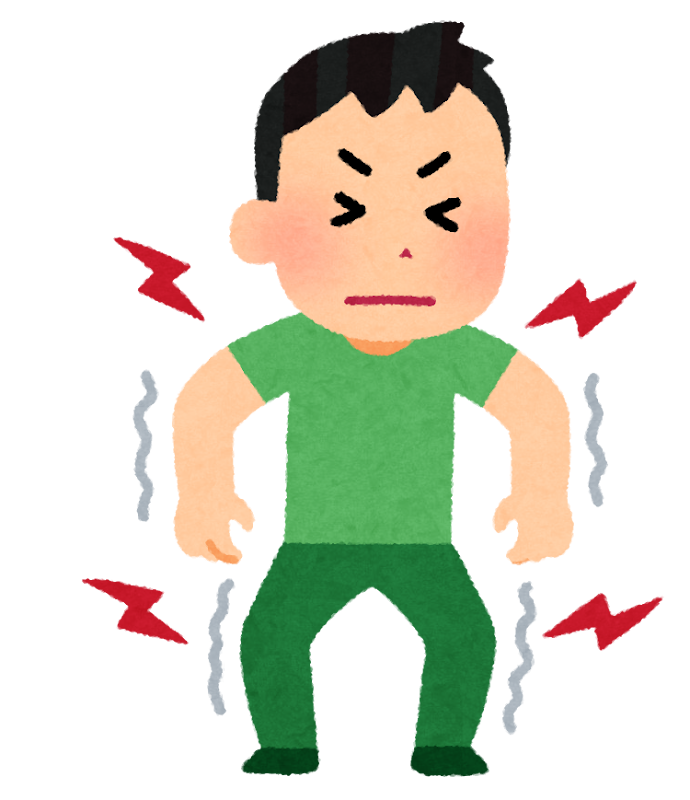 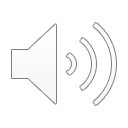 この動画でわかること
なぜ「風邪」に漢方なのか
体質に合った風邪の漢方選び方
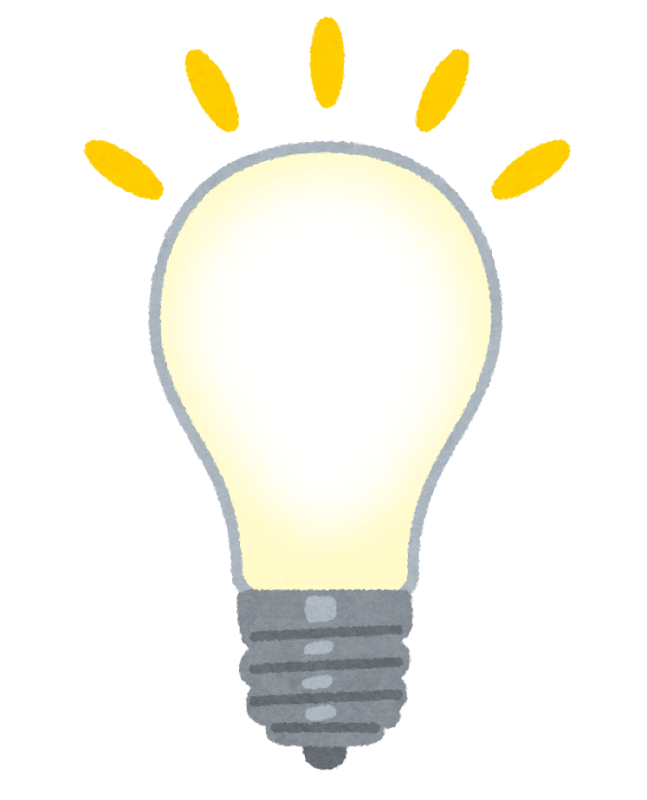 漢方薬の効果的な飲む3つのこと
各薬の特徴と注意すべき副作用
市販薬と病院薬の違い
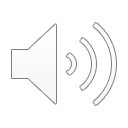 1.熱湯に溶いて飲む
体を温めることによって効果が出る
冷たい水よりも熱湯に溶いた方が効果的
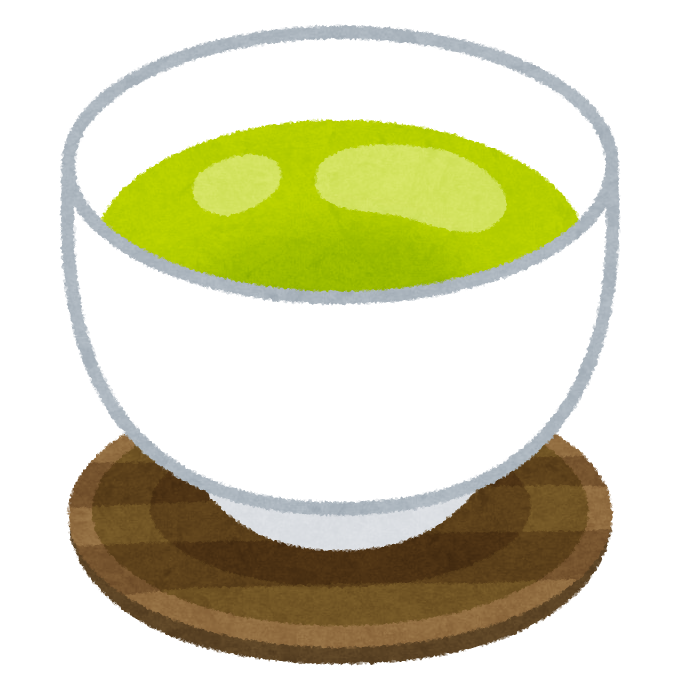 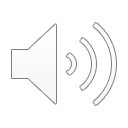 2.解熱剤を使わない
汗が出て解熱することで効果がでる
発汗・解熱したら終了
寝る前にアセトアミノフェンなど使用することは可能
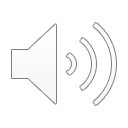 3.短期間にしっかり飲む
病院処方の例
1包~2包を2-3時間おきに6回
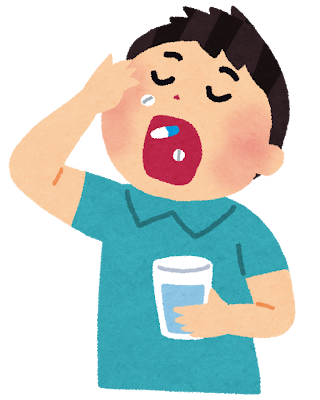 最初の1-2日間
発汗・解熱したら終了
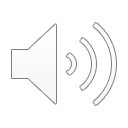 この動画でわかること
なぜ「風邪」に漢方なのか
体質に合った風邪の漢方選び方
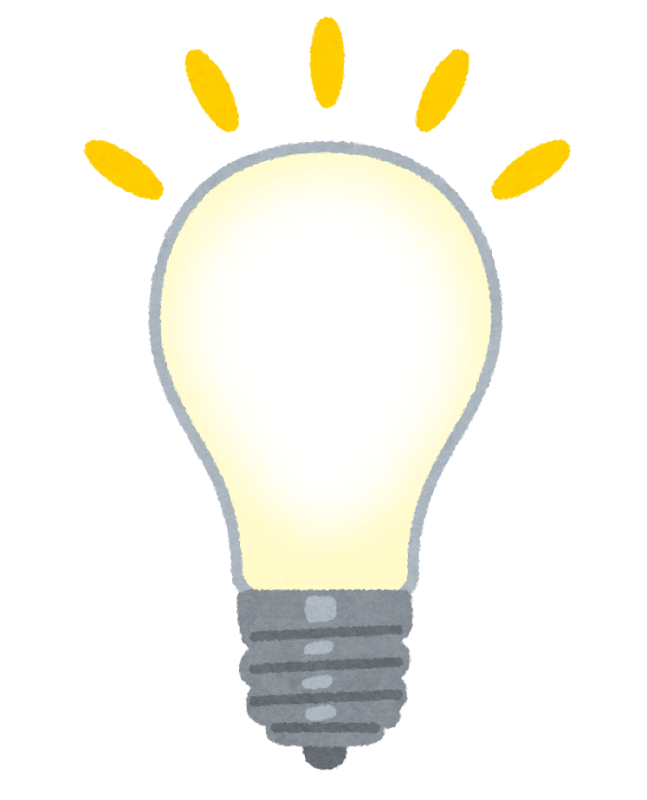 漢方薬の効果的な飲む3つのこと
各薬の特徴と注意すべき副作用
市販薬と病院薬の違い
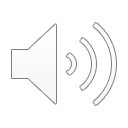 桂枝湯
効果効能
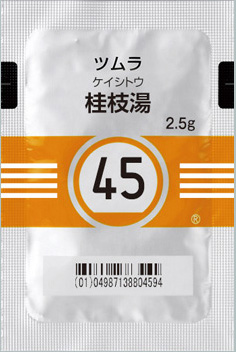 体力が虚弱・汗が出る
風邪の初期
用法用量
1.875g 1日2回まで
Amazon 20包¥1979
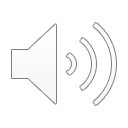 葛根湯
効果効能
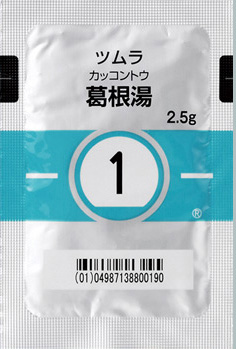 体力中等度以上
風邪の初期・汗なし
用法用量
2.5g 1日2回まで
Amazon 20包¥1359
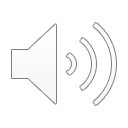 麻黄湯
効果効能
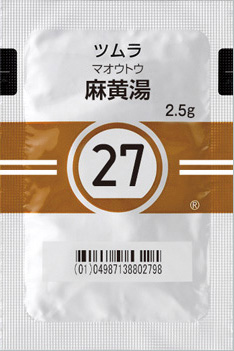 体力充実
風邪の初期・汗なし・熱
寒気・ふしぶしの痛み
用法用量
1.875g 1日2回まで
Amazon 20包¥2642
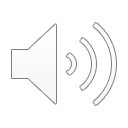 動悸に注意
麻黄にはエフェドリン作用がある
動悸
血圧上昇
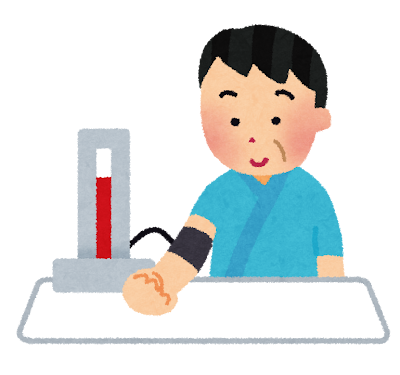 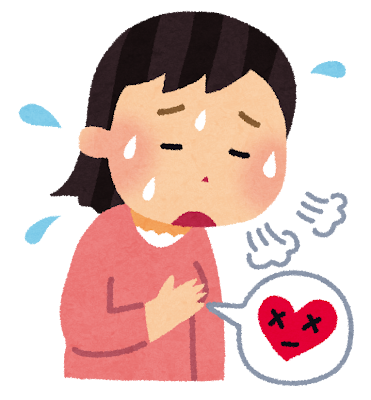 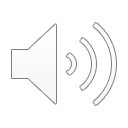 動悸に注意
麻黄にはエフェドリン作用がある
葛根湯
＞＞
麻黄湯
麻黄にはエフェドリン作用がある
動悸
血圧上昇
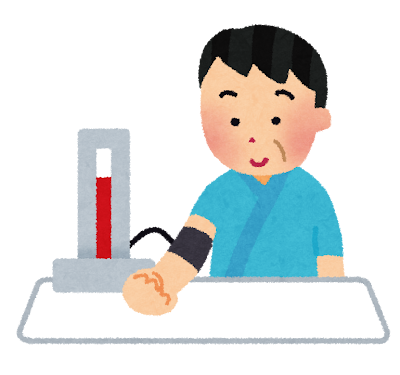 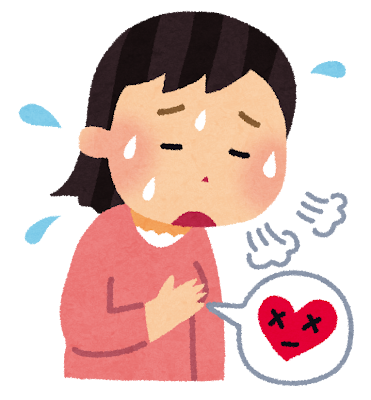 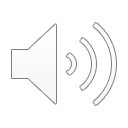 動悸に注意
麻黄にはエフェドリン作用がある
葛根湯
＞＞
麻黄湯
麻黄にはエフェドリン作用がある
動悸
血圧上昇
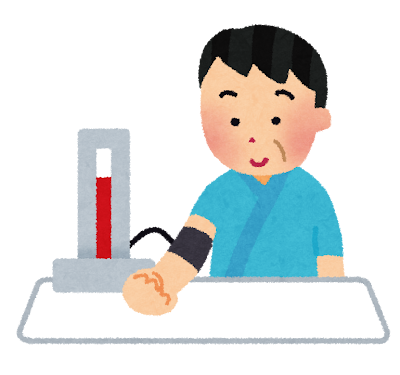 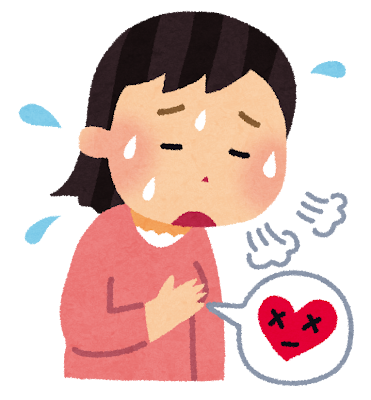 脳・心臓の血管病
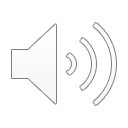 この動画でわかること
なぜ「風邪」に漢方なのか
体質に合った風邪の漢方選び方
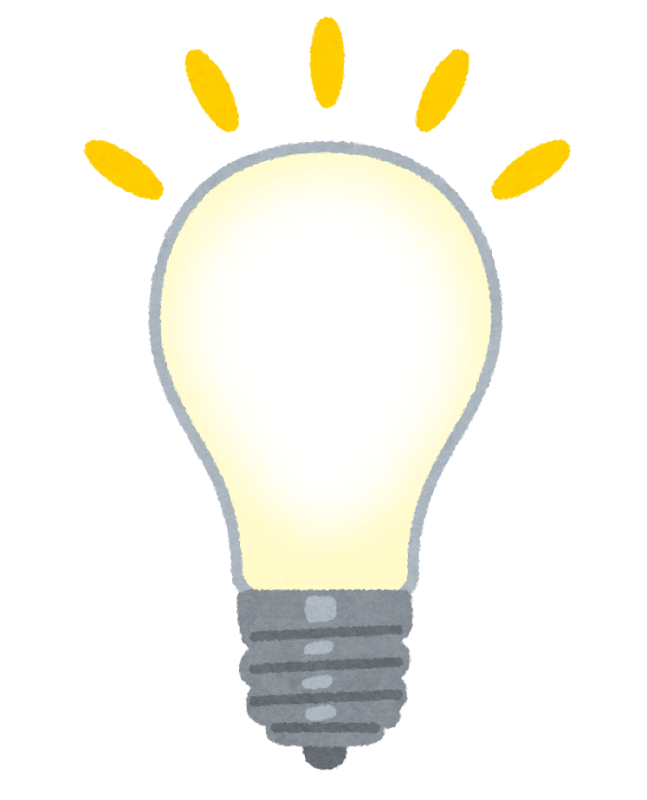 漢方薬の効果的な飲む3つのこと
各薬の特徴と注意すべき副作用
市販薬と病院薬の違い
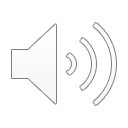 市販薬と病院薬の違い
全く同じ
有効成分
処方箋
市販薬
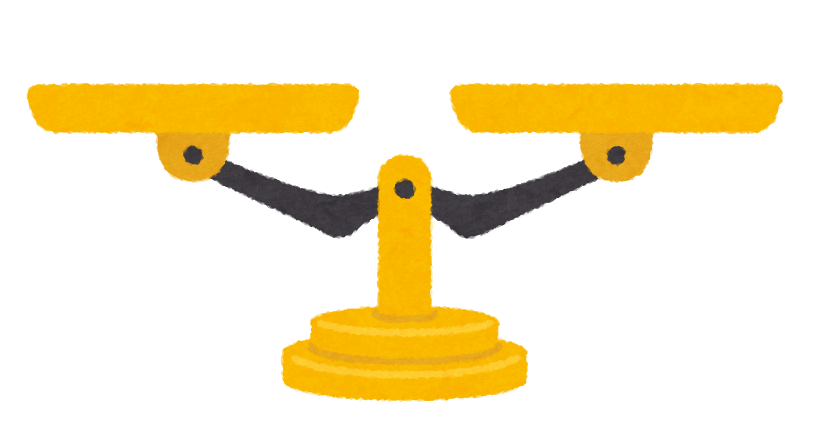 🟰
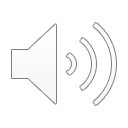 市販薬と病院薬の違い
用法用量
処方箋の方が増量可
市販薬
≦
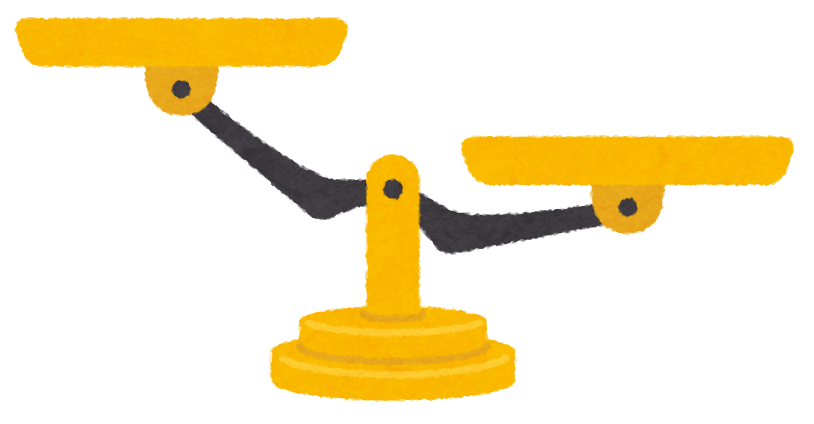 処方箋
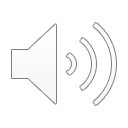 まとめ
風邪のひきはじめは桂枝湯・葛根湯・麻黄湯
体力・熱で桂枝湯かどうか
筋肉痛で葛根湯or麻黄湯
お湯で飲む・解熱剤は極力使わず体を温める
血圧・動悸には注意・副作用強ければ避ける
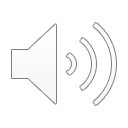 ご清聴ありがとうございました
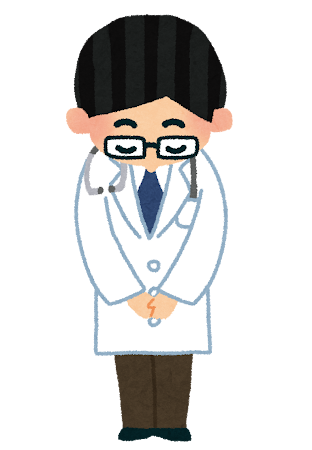 画像引用・参考
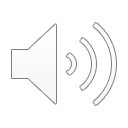 TSUMURA MEDICAL SITEhttps://medical.tsumura.co.jp/support/download/lecturematerials_prescription/001.html